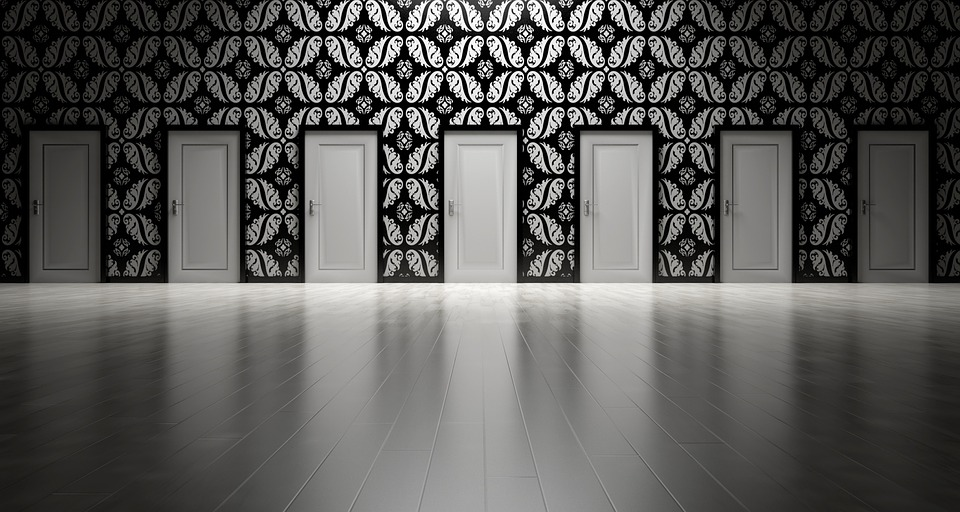 Laaja-alainen osaaminen ja ilmiölähtöisyys:
LUOKANOPETTAJAN MAHDOLLISUUDET EDISTÄÄ KOKONAISVALTAISTA OPPIMISTA
POMM1002
Syksyllä 2021
Mitä eväitä sait luennolta pedagogisen osaamisesi kehittämiseen?
Kykenet suunnittelemaan, toteuttamaan, eriyttämään, arvioimaan ja kehittämään erilaisia oppimisprosesseja. Ymmärrät oppimiselle asetettujen tavoitteiden, pedagogisen toiminnan ja arvioinnin välisen yhteyden vuorovaikutteisissa oppimis- ja ohjausprosesseissa. Opetuksen ja oppimisen tilanteissa kykenet toimimaan ja ajattelemaan luovasti ja innovatiivisesti ollen avoin uusille näkökulmille, keksimiselle ja kokeiluille sekä totutun haastamiselle. Osaat tunnistaa ja hyödyntää oppimista edistäviä vuorovaikutuksen ulottuvuuksia erilaisissa oppimistilanteissa ja -ympäristöissä. Ymmärrät oppimista edistävän vuorovaikutuksen sekä monimediaisten ja monipuolisten oppimisympäristöjen vaikutuksia ja osaat huomioida ne oppimisen ohjaamisessa. Osaat ohjata heterogeenisiä opetusryhmiä sekä osaat suunnitella ja toteuttaa oppimistilanteita siten, että ne vahvistavat oppilaiden osallisuutta ja kiinnittymistä oppimiseen ja kouluun. Lisäksi sinulla on opetus- ja oppimistilanteissa kertyvien kokemusten sekä niiden reflektoinnin ja taidon harjoittelun kautta rakentuvaa osaamista.
Kertauksena monialaisesta oppimisesta
Uuttaluova.fi
Laaja-alainen osaaminen tutummaksi
Jakautukaa pienryhmiin ja valitkaa ryhmässänne yksi laaja-alaisen osaamisen osa-alue 
A) Tutkikaa opetussuunnitelmasta valitsemaanne osaamisaluetta ja tarkastelkaa sen käsittelyyn liittyviä mahdollisuuksia
eri oppiaineiden näkökulmasta
oppiaineiden integroinnin näkökulmasta
ilmiölähtöisen oppimisen näkökulmasta.
B) Hahmotelkaa monialaista, ilmiölähtöistä oppimiskokonaisuutta, jossa (esim.)
käsittelette valitsemaanne laaja-alaista osaamisaluetta
huomioitte esteettömän opetuksen periaatteita
mahdollistatte ikäsekoitteisten ryhmien työskentelyn
pyritte noudattamaan aktiivisen oppimisen lähestymistapoja.
Arjen ilmiöihin käsiksi
Kirjatkaa Padletiin xxx sellaisia asioita lapsuudesta, nuoruudesta, koulusta, kasvatuksesta tms., jotka ovat kiinnittäneet huomiotanne mediassa.
Pohtikaa pienryhmissä, kuinka näitä asioita voisi käsitellä koulussa.